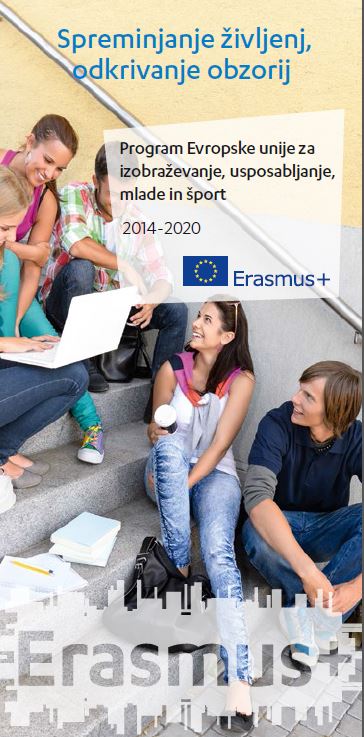 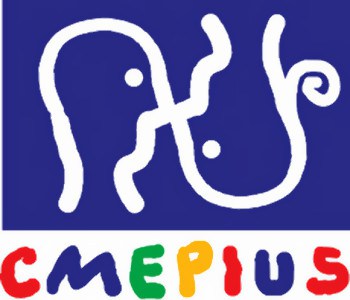 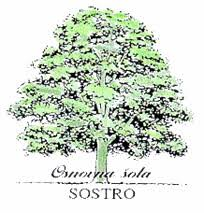 Projekti Erasmus+
Go Out Stay In 
(GOSI)
(september 2021 - marec 2023)
[Speaker Notes: POZDRAVI
PREDSTAVI SE
Povej zakaj smo tukaj!]
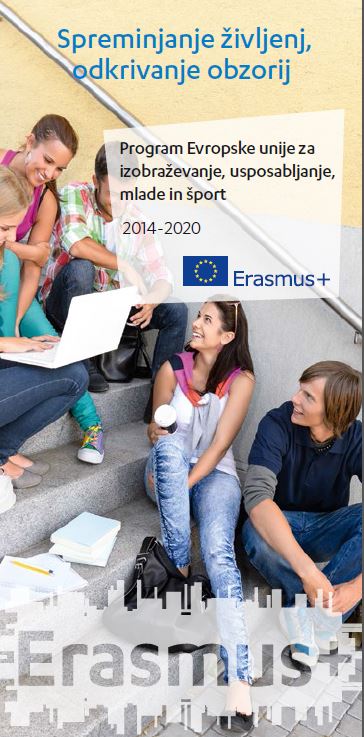 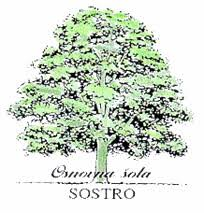 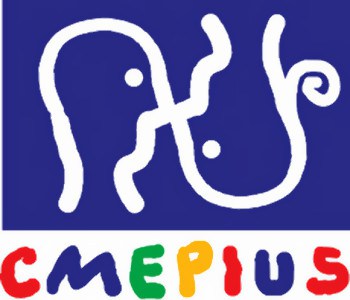 Center RS za
Mobilnost in
Evropske 
Programe 	
         Izobraževanja in 		
USposabljanja
2
[Speaker Notes: Javni zavod od leta 2003.
Erasmus+ 
Norveški finančni mehanizem
CEEPUS in bilateralne štipendije
eTwinning

V zgodbi ERASMUS+ JE CMEPIUS V VLOGI NACIONALNE AGENCIJE, KI JE DIREKTNO ODGOVORNA EVROPSKI KOMISIJI]
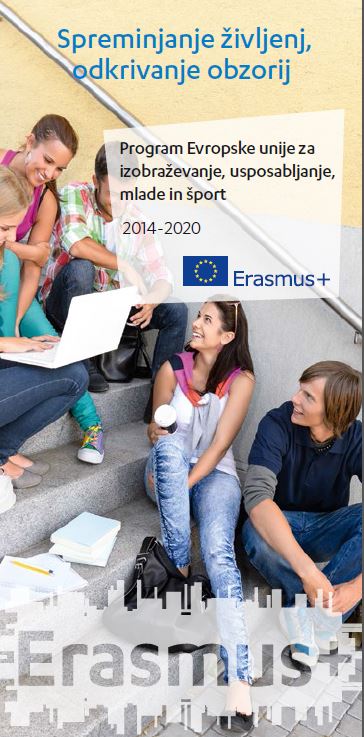 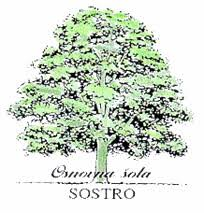 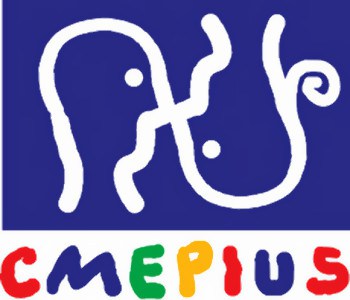 Cilji programa Erasmus+
izboljšati raven ključnih kompetenc in spretnosti,  
spodbujati krepitev kakovosti, odličnost inovacij in internacionalizacijo na ravni izobraževalnih institucij in institucij za usposabljanje, 
spodbujati nastanek evropskega prostora vseživljenjskega učenja,  
izboljšati poučevanje in učenje jezikov.
3
[Speaker Notes: Posebni cilji področja izobraževanja in usposabljanja

- zboljšati raven ključnih kompetenc in spretnosti, zlasti glede njihove ustreznosti na trgu dela in njihovega prispevka h kohezivni družbi, zlasti z več priložnostmi za učno mobilnost in okrepljenim sodelovanjem med svetom izobraževanja in usposabljanja ter svetom dela; 
- spodbujati krepitev kakovosti, odličnost inovacij in internacionalizacijo na ravni izobraževalnih institucij in institucij za usposabljanje, zlasti z boljšim medna
rodnim sodelovanjem med ponudniki izobraževanja in usposabljanja ter drugimi deležniki; 
- spodbujati nastanek evropskega prostora vseživljenjskega učenja, katerega namen je dopolnjevati reforme 
politik na nacionalni ravni ter podpirati posodobitev sistemov izobraževanja in usposabljanja, zlasti z okrepljenim sodelovanjem glede politik, boljšo uporabo orodij EU za preglednost in priznavanje ter z 
razširjanjem dobrih praks, in osveščati o tem evropskem prostoru; 
- izboljšati poučevanje in učenje jezikov ter spodbujati široko jezikovno raznolikost in medkulturno zavest EU.]
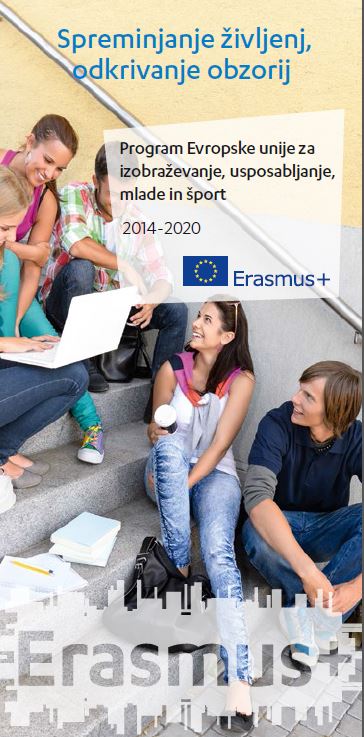 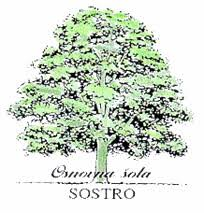 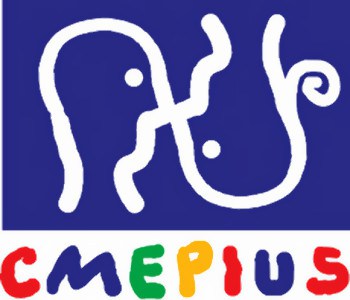 Sodelujoče države
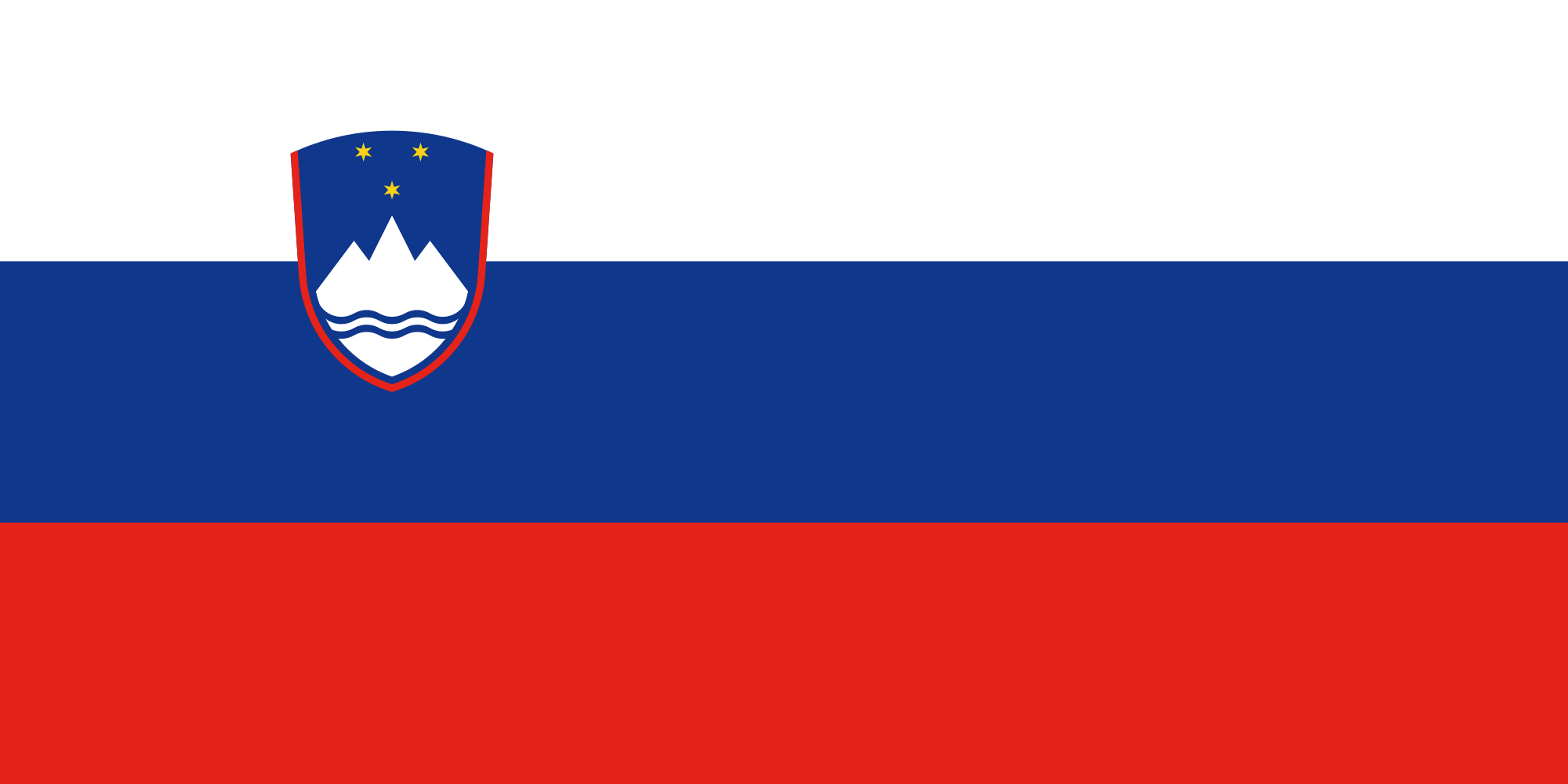 Mesto: Ljubljana
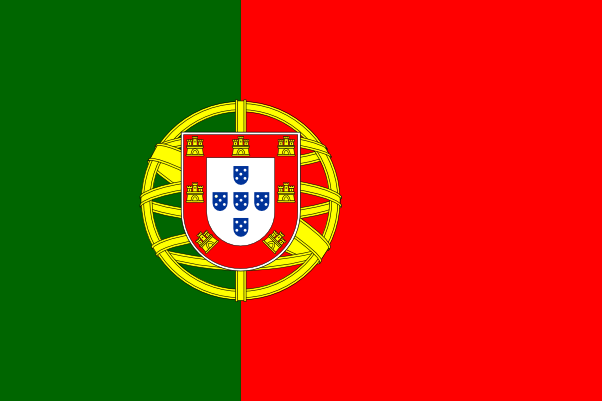 Mesto: Braga
Vsaka mobilnost: 2 dni za pot ter 3 dni na šoli.
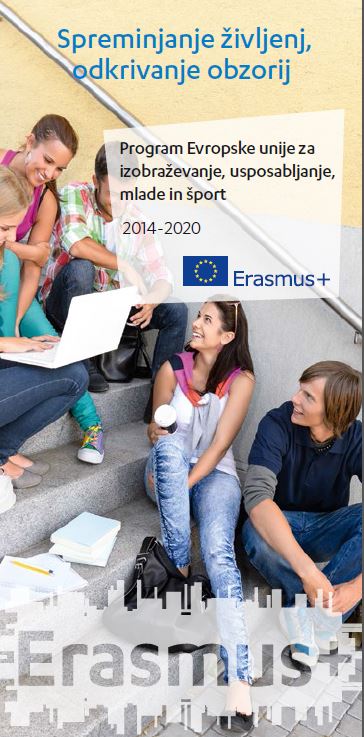 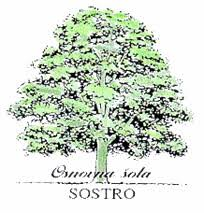 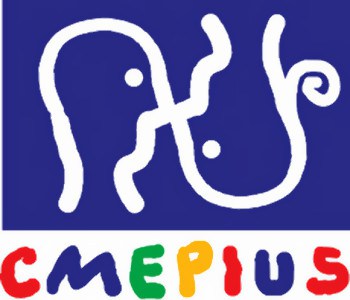 Aktivnosti na domači organizaciji
srečanja projektnega tima

aktivnosti za učitelje in učence

aktivnosti za lokalno okolje

spremljanje in vrednotenje
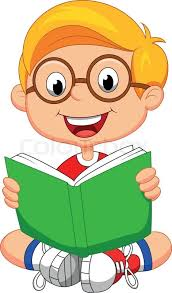 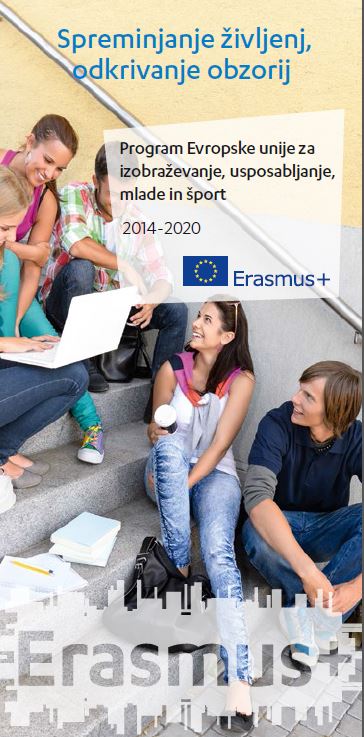 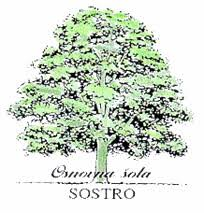 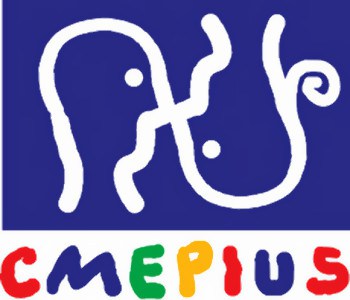 Aktivnosti v celotnem projektu
Se navezujejo na temo projekta:

Logo projekta
Ekološki izzivi
Knjižica zgodb, stripi
Fotografije 
Filmi
Projektna spletna stran …
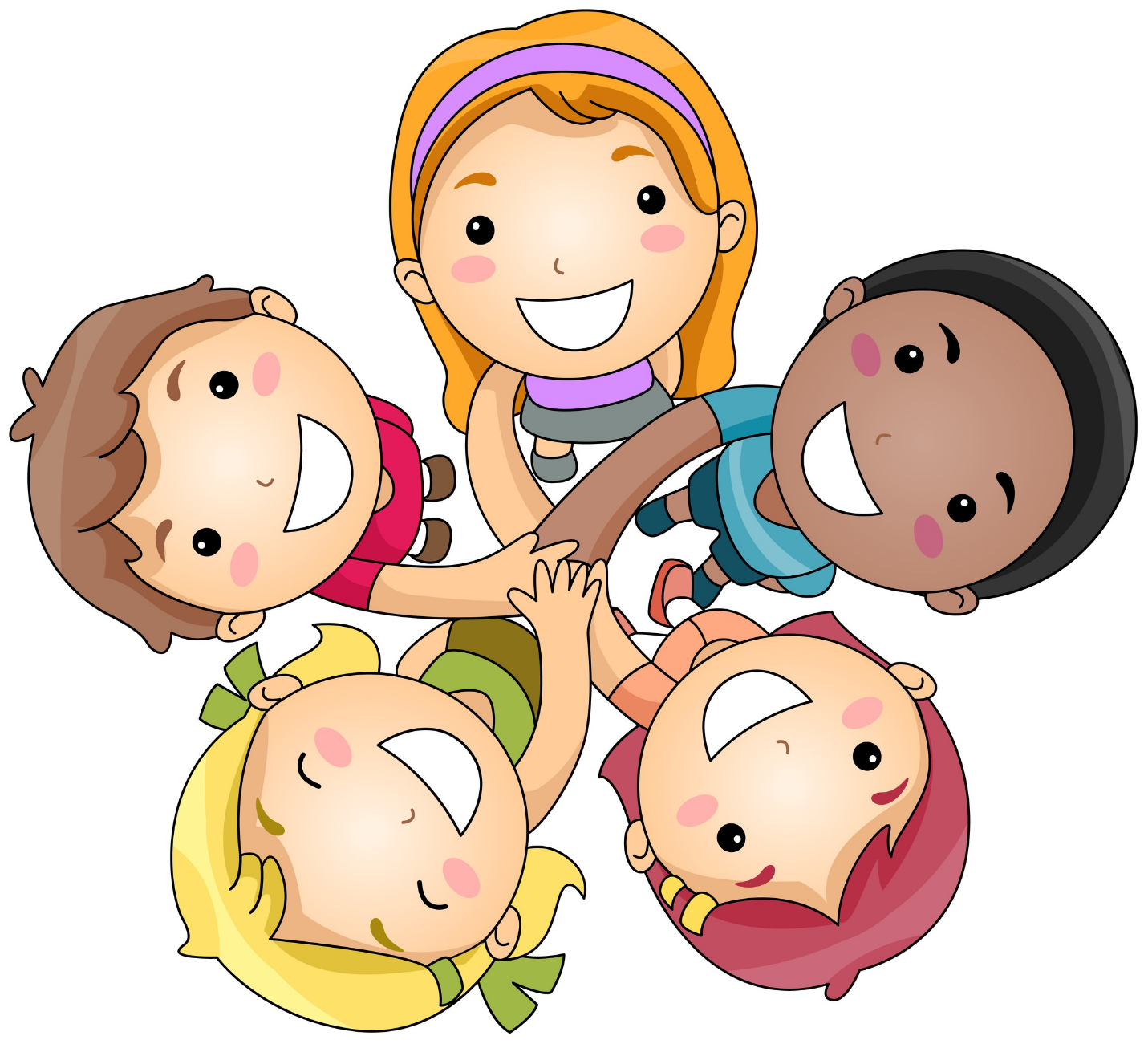 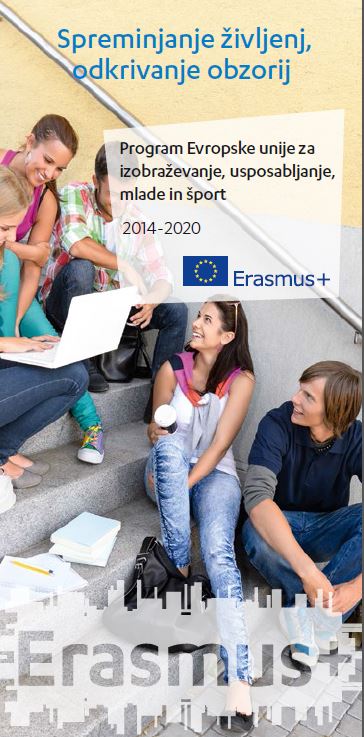 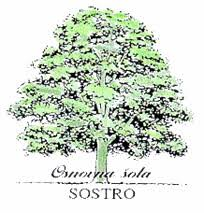 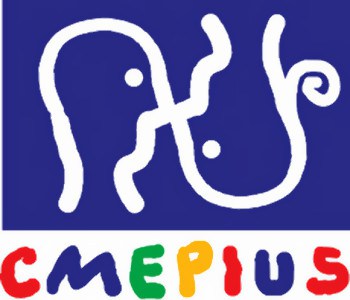 Naloge učencev
sodelovanje pri soustvarjanju projekta
priprava predstavitev ob potovanju v drugo države ter predstavitev (v angleščini)
potovanje ter prenočitev pri gostujoči družini
gostiteljstvo tujemu učencu 
pomoč pri organizaciji v tednu obiska
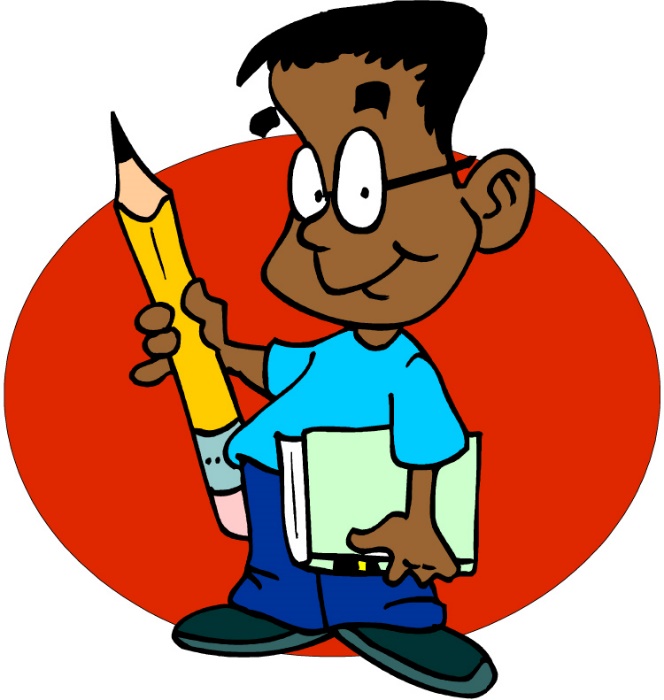 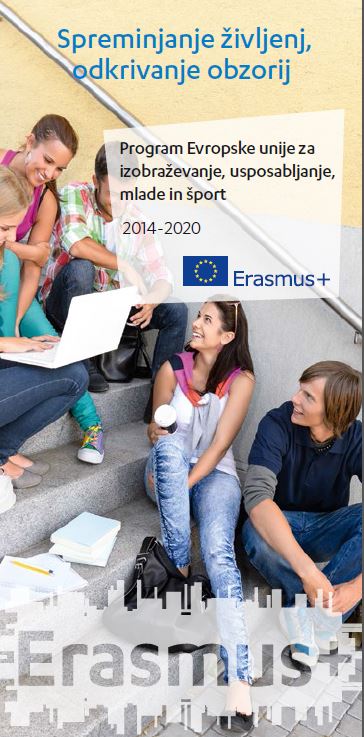 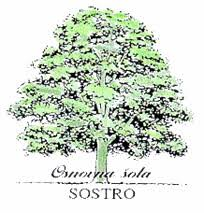 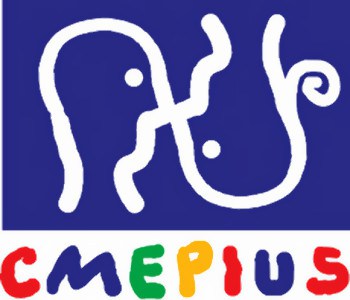 Pričakovani učinki in pozitivni vplivi
Sodelujoči posamezniki: 
okrepljena samoiniciativnost, 
podjetnost, 
boljše znanje tujih jezikov, 
višja raven IKT veščine, 
boljše razumevanje družbene, etične raznolikosti, 
aktivnejša udeležba v družbi, 
okrepljena motivacija in zadovoljstvo pri vsakodnevnem delu,
spodbujanje družbene, državljanske in medkulturne kompetence.
8